SES – Classe de première Enseignement de spécialité
Les objectifs, les principes 
Poursuivre l’enseignement commun suivi en seconde dans une logique d’approfondissement et de diversification des thèmes abordés.

Logique d'approfondissement et de complexification progressive de l’enseignement, entre la classe de première et celle de terminale. 

participer à la formation intellectuelle des élèves en renforçant leur acquisition des concepts, méthodes et problématiques essentiels de la science économique, de la sociologie et de la science politique ; 
préparer les élèves à la poursuite d’études post-baccalauréat et leur permettre de faire des choix éclairés d’orientation dans l'enseignement supérieur. 
contribuer à la formation civique des élèves grâce à la maîtrise de connaissances qui favorisent la participation au débat public sur les grands enjeux économiques, sociaux et politiques des sociétés contemporaines.
SES – Classe de premièreEnseignement de spécialité
Les grands axes de contenus
Science économique : Comment un marché concurrentiel fonctionne-t-il ? -  Comment les marchés imparfaitement concurrentiels fonctionnent-ils ? - Quelles sont les principales défaillances du marché ? - Comment les agents économiques se financent-ils ? - Qu’est-ce que la monnaie et comment est-elle créée ? 
Sociologie et science politique : Comment la socialisation contribue-t-elle à expliquer les différences de comportement des individus ? - Comment se construisent et évoluent les liens sociaux ? - Quels sont les processus sociaux qui contribuent à la déviance ? - Comment se forme et s’exprime l’opinion publique ? – Voter : une affaire individuelle ou collective ? 
Regards croisés : Comment l’assurance et la protection sociale contribuent-elles à la gestion des risques dans les sociétés développées ? - Comment les entreprises           sont-elles organisées et gouvernées ? 
l’utilisation     des     données     quantitatives et des  représentations graphiques
SES – Classe de premièreEnseignement de spécialité
Exemple… pour donner envie
Regards croisés : Comment l’assurance et la protection sociale contribuent-elles à la gestion des risques dans les sociétés développées ?
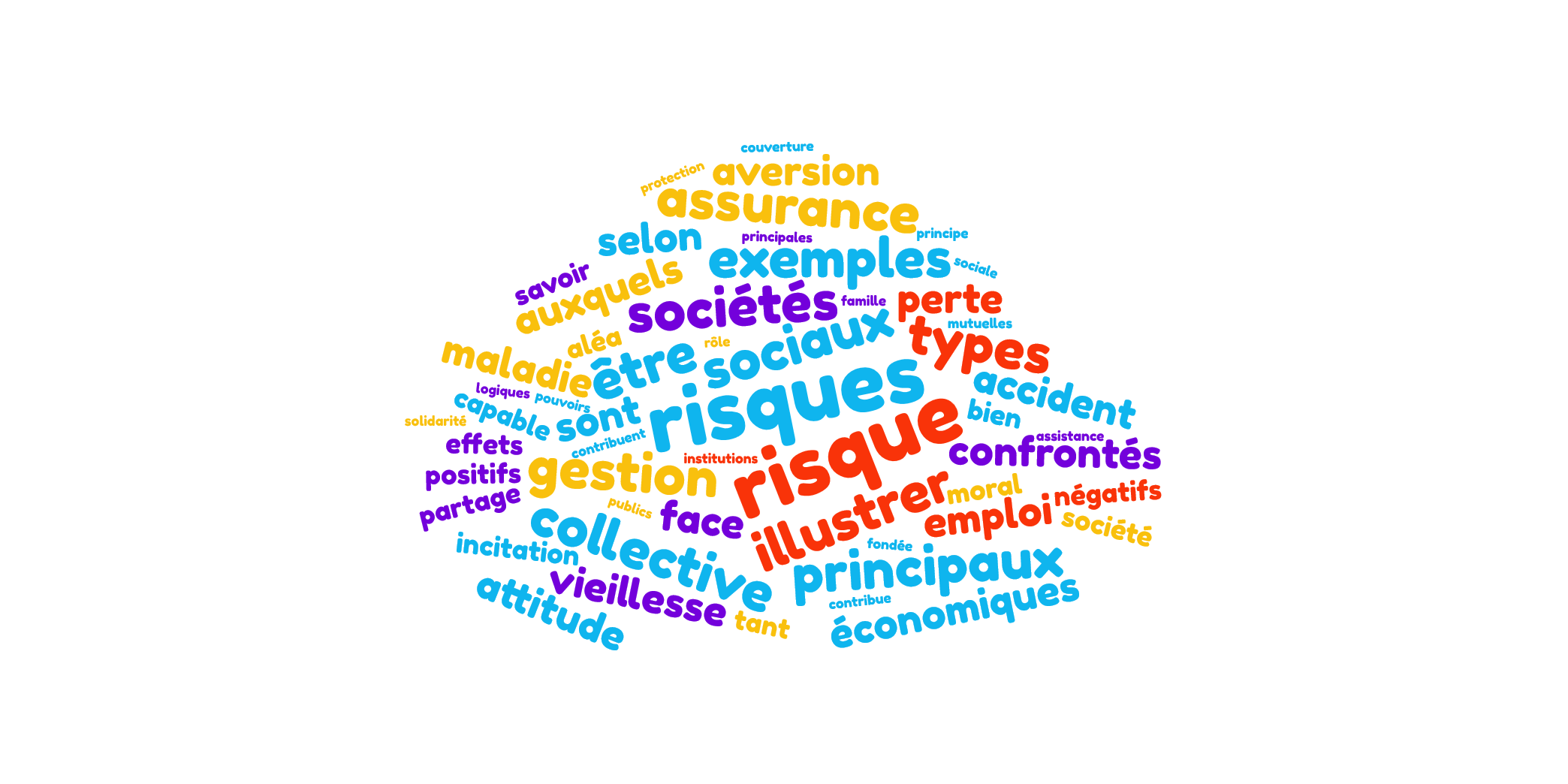